Virtual Remote Center of Motion Control for Needle Placement Robots
Alex Vacharat
Paper Seminar Presentation
May 1, 2012
Robotic Needle Driver
[Speaker Notes: This is the project we’ve been working on, it’s a Remote Center of Motion device (RCM).  You all are familiar with this type of device by now.  I hope.]
How do we construct an RCM?
Mechanical-based construction
Software-based construction
Each joint must be fully encoded
A special tool holder for each tool
Precise construction must guarantee the existence of a known fulcrum point
The kinematic chain must be a priori known
Algorithm must be quick and efficient
Tracker needs to be well calibrated and registered
No physical fulcrum point is required
[Speaker Notes: So, the thing you are all probably thinking right now is “OH MY GOSH! SO COOL! HOW DO I MAKE ONE?!”
Well, you can either do it mechanically or via software
A priori = knowledge known ahead of time]
The Problem: an Unstable RCM Point
[Speaker Notes: The RND that I showed you a picture of earlier has a mechanically constructed RCM, and after analyzing its motion via a polaris tracker, we can see that the two axes of rotation in the RCM aren’t aligned.  What does this mean? [Do a demo, get pencils to demo with]

Quantified accuracy ~3mm
Done using polaris tracker]
The solution?
Fix the device mechanically
OR
Correct the offset via software induced actuation
[Speaker Notes: Now you might be asking yourself, how in the world do you correct something like this via software?  Well, a couple of months back we were asking ourselves the same question.  As it turns out, people here at Hopkins created a system which implemented AI learning to properly align the needle.]
Heuristic Functions
Image source: “Virtual Remote Center of Motion Control for Needle Placement Robots”, by E. Boctor et al.
[Speaker Notes: To do this, they implemented heuristic search functions.  The tracker would identify where in space the needle tip was, and compare it to where it should be, along with its alignment.  Now, in this picture, 2 very important vectors can be identified [CUE].  Minimizing the cross product of these two vectors yields a needle aligned with the entry path.  At this point, the needle tip can be guided to the entry point and inserted.  Now, that’sall fine and dandy, but HOW does the AI do this?  At every time step, the software looks at the needles current alignment and position and moves both rotation axes of the robot.  If this new orientation is better than before, it continues in that direction.  If not, it tries to find motion of the axes which better align the needle.]
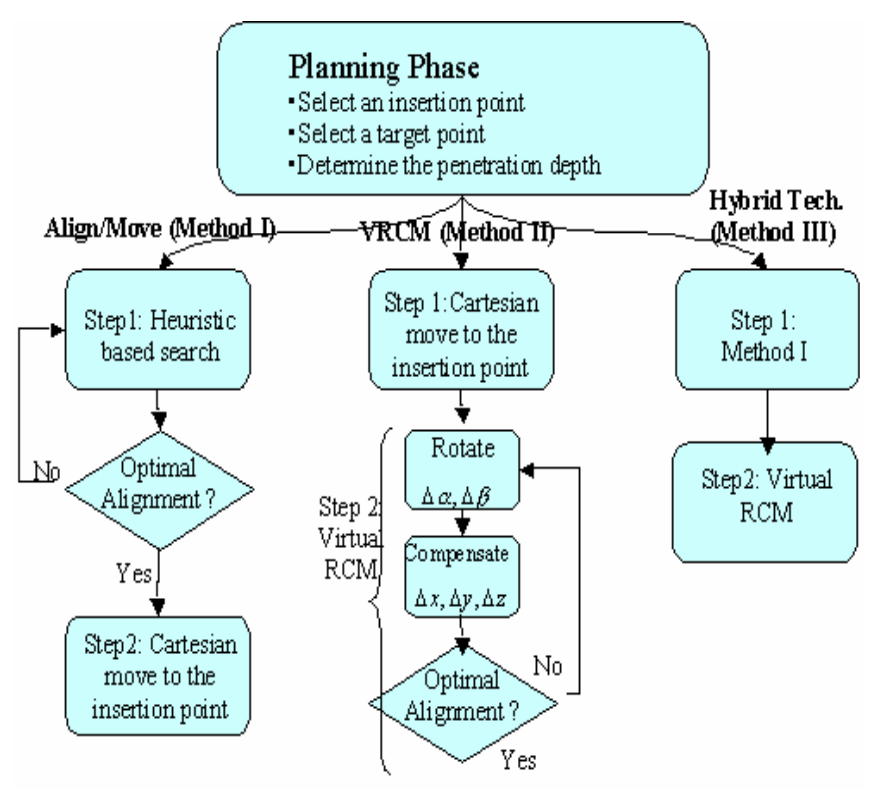 Image source: “Virtual Remote Center of Motion Control for Needle Placement Robots”, by E. Boctor et al.
[Speaker Notes: Hybrid = make a rough estimate, move to location, then fine tune]
Test Results
Suggestions
References
Boctor EM, Webster RJ, III, Mathieu H, Okamura AM, Fichtinger G: Virtual remote center of motion control for needle placement robots. Comput Aided Surg. 2004;9:175–183. 
Stoianovici D: URobotics – Urology Robotics at Johns Hopkins. Comp Aid Surg, 2001, (6):360-369